Chapter 4
RIGID BODY IN MOTION
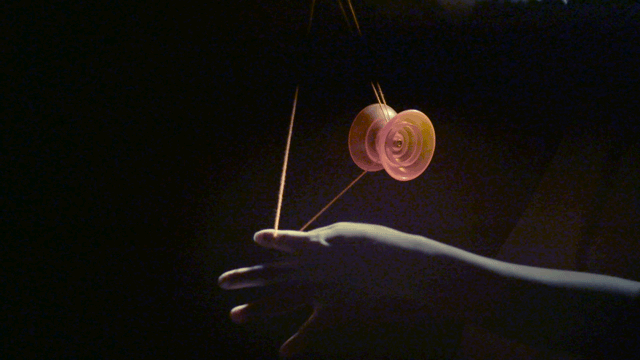 Highlights of the course
Co-ordinate Systems
Introduction to Vector Operators
Work , Energy and Conservation laws
Rigid body in motion
Oscillations and Waves
Quantum Physics
Angular momentum of a rigid body
RECAP
Angular momentum of a rigid body
Let us introduce moment of Inertias
Angular momentum of a rigid body
Different from what you learned!
Matrix Equation
Angular momentum of a rigid body
?
Equivalent to
Moment of Inertia Matrix
Moment of Inertia Matrix
For a continuous medium,
What we did? Summary
The fact that I is a matrix means that      and      do not necessarily point in the same direction.
Torque and angular acceleration may not be in the same direction!!!.
Problem 1
y
x-y plane
(-1,0)
(1,0)
x-z plane
x
o
Consider no mass for the interconnecting rod between the two balls. Also consider these balls as point particles. 
Find the Moment of Inertia Matrix
Angular momentum and Torque matrix
Physically interpret the same
Example 1
y
(-1,0)
(1,0)
x
o
Angular momentum and Torque
y
F in y direction
(-1,0)
(1,0)
x-z plane
r
x
o
F in –z direction
since rod is fixed in  x-axis one cannot rotate with respect x-axis.
Problem 2
y
(1,1)
x
o
(-1,-1)
Consider no mass for the interconnecting rod between the two balls. Also consider these balls as point particles. 
Find the Moment of Inertia Matrix
Angular momentum and torque matrix
Physically interpret the same for the current motion and if the system is rotated along z-axis
Find the net angular acceleration in this case also compare it, when the whole system  is rotated in x-z plane
y
(1,1)
x
o
(-1,-1)
Angular momentum and Torque
Physical Interpretation
Torque must
Have x and y components
y
(1,1)
Force applied perpendicular to object in -z direction
x
o
(-1,-1)
Axis of rotation
A plane tilted with respect to x,y and z axis
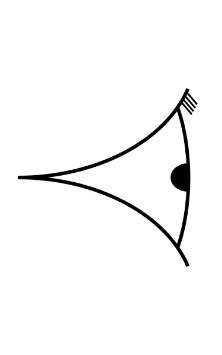 Torque must
Have x and y components
y
(1,1)
Force applied perpendicular to object in -z direction
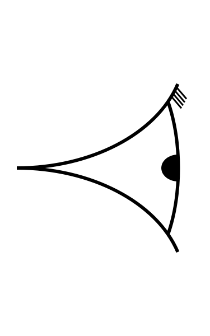 x
o
(-1,-1)
Axis of rotation
A plane tilted with respect to x,y and z axis
Physical Interpretation
When rotated along z-axis
y
Apply a force which has x and y components
(1,1)
x
o
(-1,-1)
Axis of rotation is z
Find the net angular acceleration in this case also compare it, when the whole system  is rotated in x-z plane
Angular acceleration
y
y
Fz in –z direction
(1,1)
Fz in –z direction
x
x
o
o
(-1,-1)
y=1